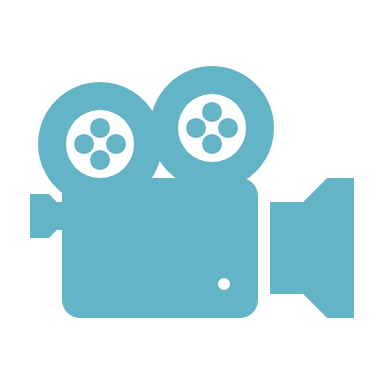 documentary
History and modes
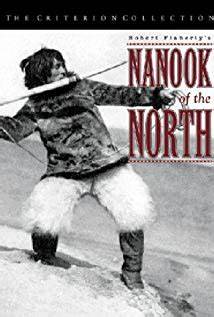 Early documentary
Lumiere Brothers and their “Actualities,” like Exiting the Factory
1920s: 
Nanoook of the North (1922):  included typical film elements like close ups, parallel editing
Also worked with re-enactments
Newsreels
Propaganda (esp. in USSR-films shown on trains to highlight benefits of the Bolshevik Revolution)
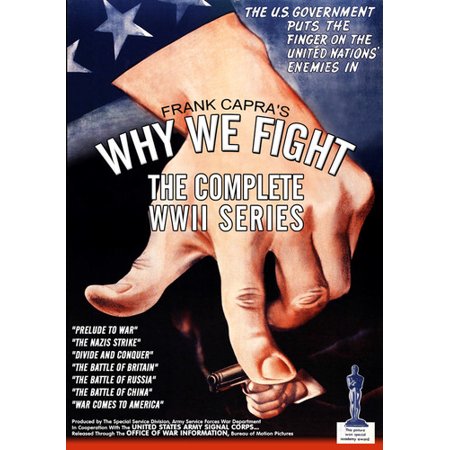 1930s and 1940s
Filmmaker John Grierson said that film should be a “hammer, not a mirror”
Many focused on social issues and subjective films
Used for war effort
Germany:  Triumph of the Will (at Nuremberg rally)
US:  Frank Capra’s “Why We Fight” series (WWII)
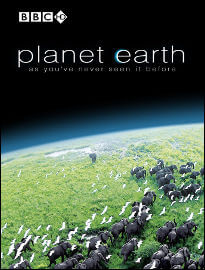 Planet Earth
195os to PRESENT
50s to 70s: 
“fly on the wall” approach
“cinema verite” or “cinema truth” came into being in which filmmaker or cameraman sometimes was a   participant in the film
80s to present
First person documentaries
Film essays that told very personal stories
Cable: Ken Burns for PBS, Planet Earth for BBC
Online:  YouTube, Tik Tokdo they count???
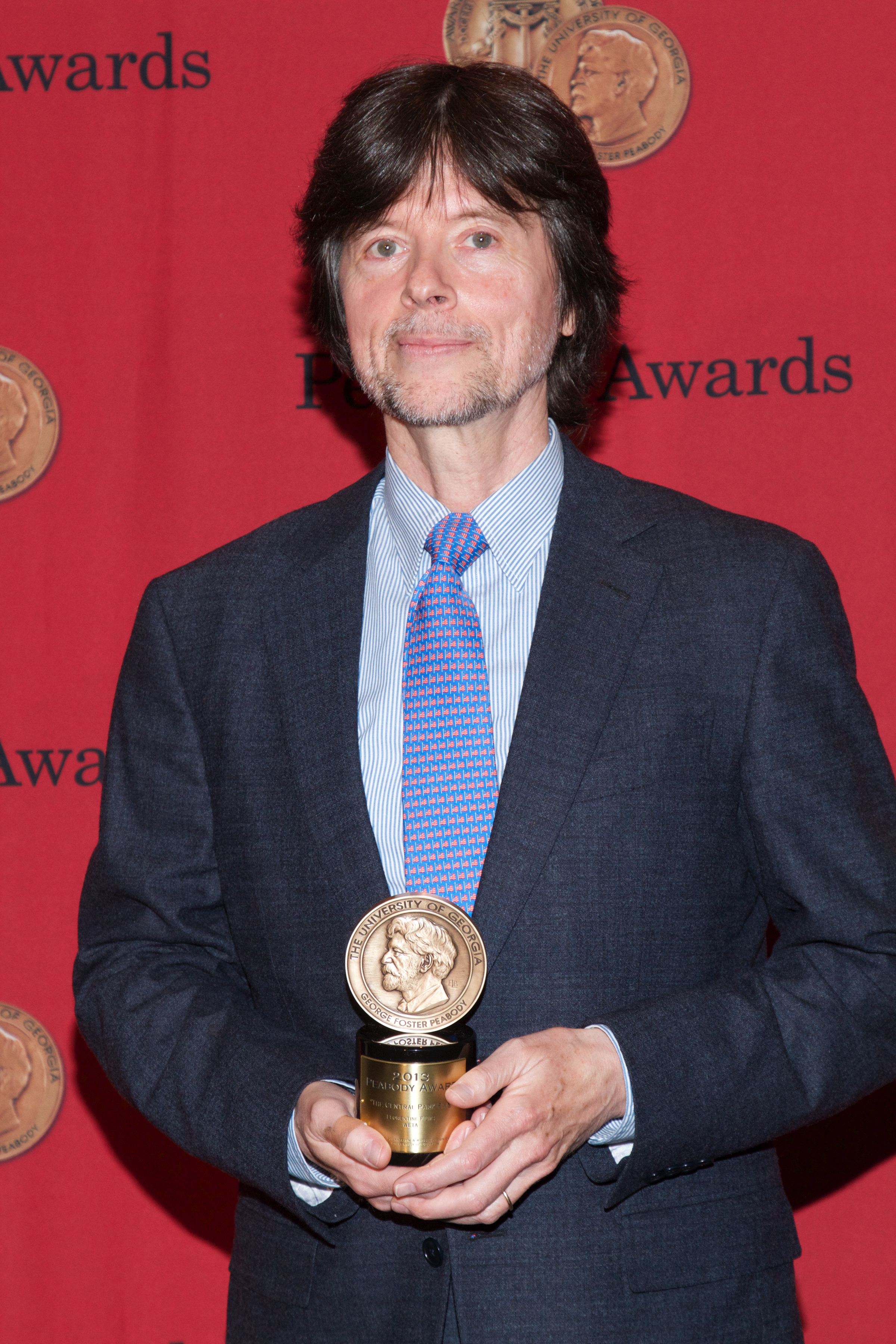 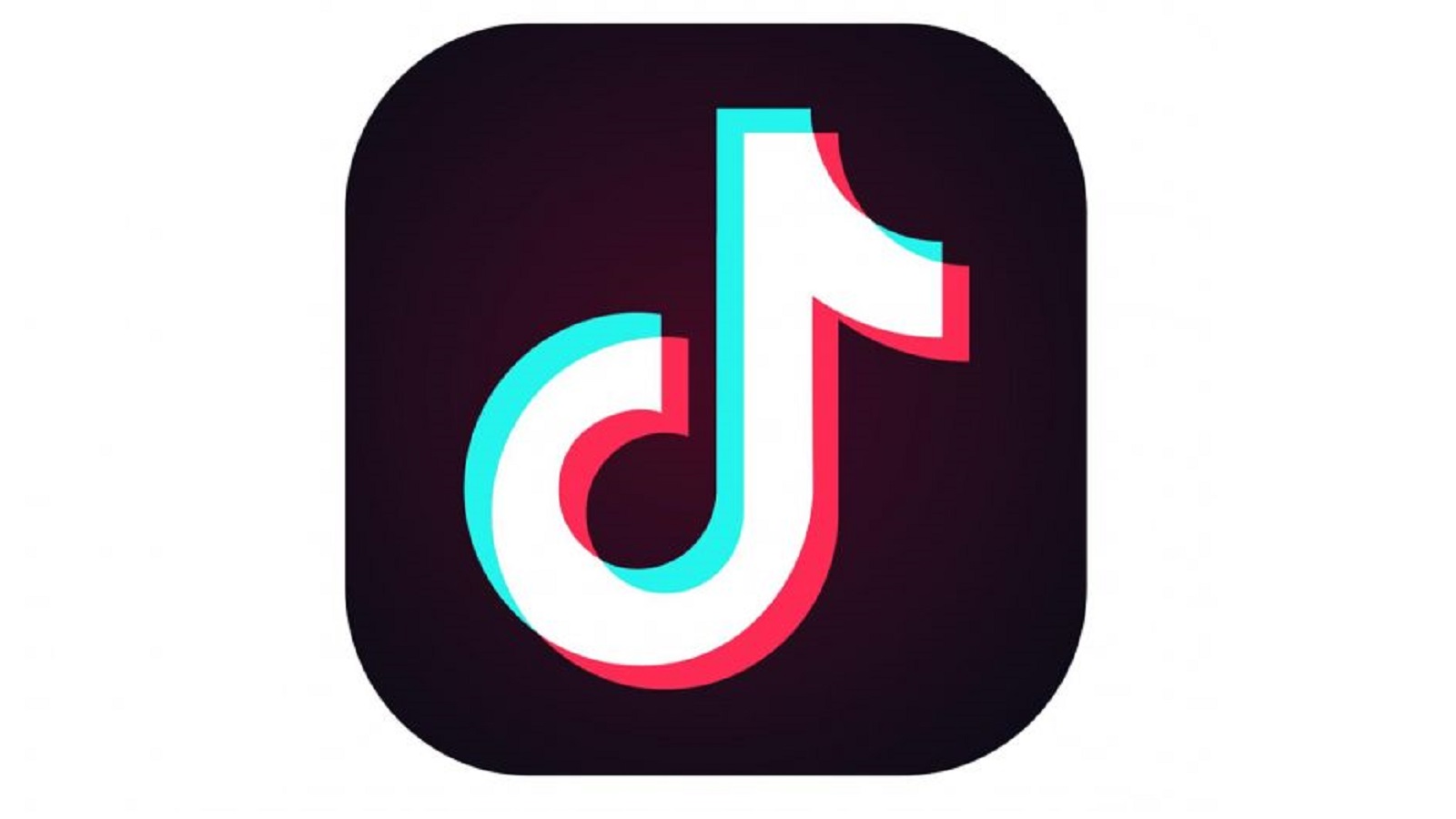 modes
expository
Personal Voice
Observational/direct cinema/ cinema Verite
Hybrid/synthetic